Віктор Козорізвіце-президент МБФ «Допомоги постраждалим внаслідок ДТП»Механізми реалізації Державної програми підвищення рівня безпеки дорожнього руху в Україні до 2020 року
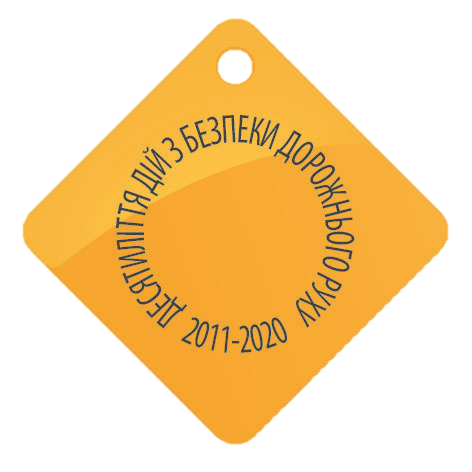 СХВАЛЕНА
розпорядженням КМУ від 14.06.2017 р. N481
Стратегія підвищення рівня безпеки дорожнього руху в Україні на період до 2020 року(97 заходів за 8 напрямками)
План заходів щодо реалізації Стратегії підвищення рівня безпеки дорожнього руху в Україні на період до 2020 року
(58 заходів за 9 напрямками)
ЗАТВЕРДЖЕНО розпорядженням КМУ від 28.03. 2018 р. №231-р.
Державна програма підвищення рівня безпеки дорожнього руху в Україні на період до 2020 року
(140 заходів за 9 напрямками)
ЗАТВЕРДЖЕНА
постановою КМУ від 25.04.2018 р. N???
Об’єми фінансування державної Програми підвищення рівня БДР
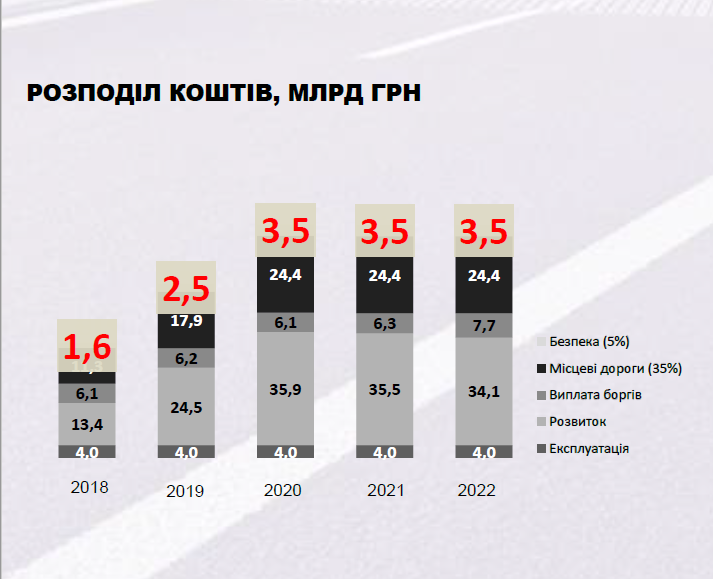 ВСЕСВІТНЯ ДОПОВІДЬ ПРО ПОПЕРЕДЖЕННЯ ДОРОЖНЬО-ТРАНСПОРТНОГО ТРАВМАТИЗМУ
РЕКОМЕНДАЦІЯ 1:
Визначити провідну державну організацію, яка б очолила всю работа в країні щодо забезпечення безпеки дорожнього руху.
В кожній країні доцільно мати провідну  організацію з безпеки дорожного руху, яка б була б наділена необхідними повноваженнями  і несла  б відповідаль-ність за прийняття рішень, за контроль над ресурсами та питаннями координації такого виду діяльності у всіх урядових установах, зокрема, в системі охорони здоровя, на транспорті, в освіті і в  поліції.
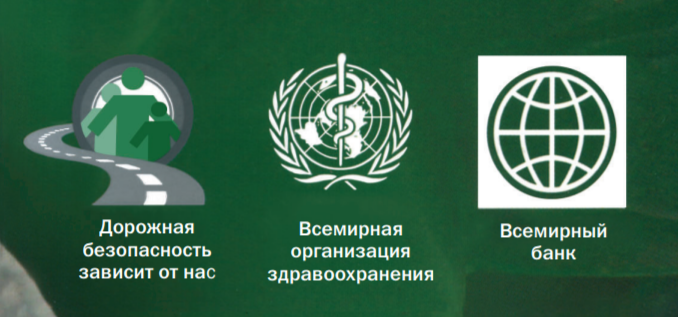 Управління і координація
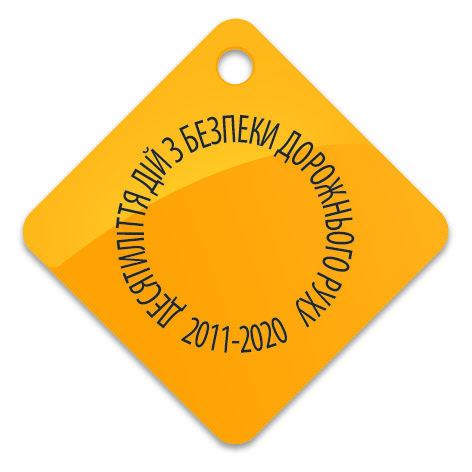 Глобальний план здійснення Десятиліття дій із забезпечення безпеки дорожнього руху на 2011-2020 рр.
Елемент 1. Управління безпекою 
дорожнього руху
ДІЯЛЬНІСТЬ 2. Визначити провідну установу (і супутні механізми координації) з безпеки дорожнього руху із залученням партнерів із низки секторів шляхом: визначення провідної установи і створення відповідного секретаріату; стимулювання створення координаційних груп; і розроблення програм основної роботи
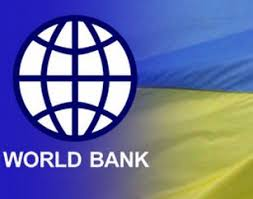 Аналіз спроможності України  у сфері управління безпекою дорожнього руху
Можлива структура  НАБДР
(Національного агентства з безпеки дорожнього руху)
Управління і координація
Управління і координація
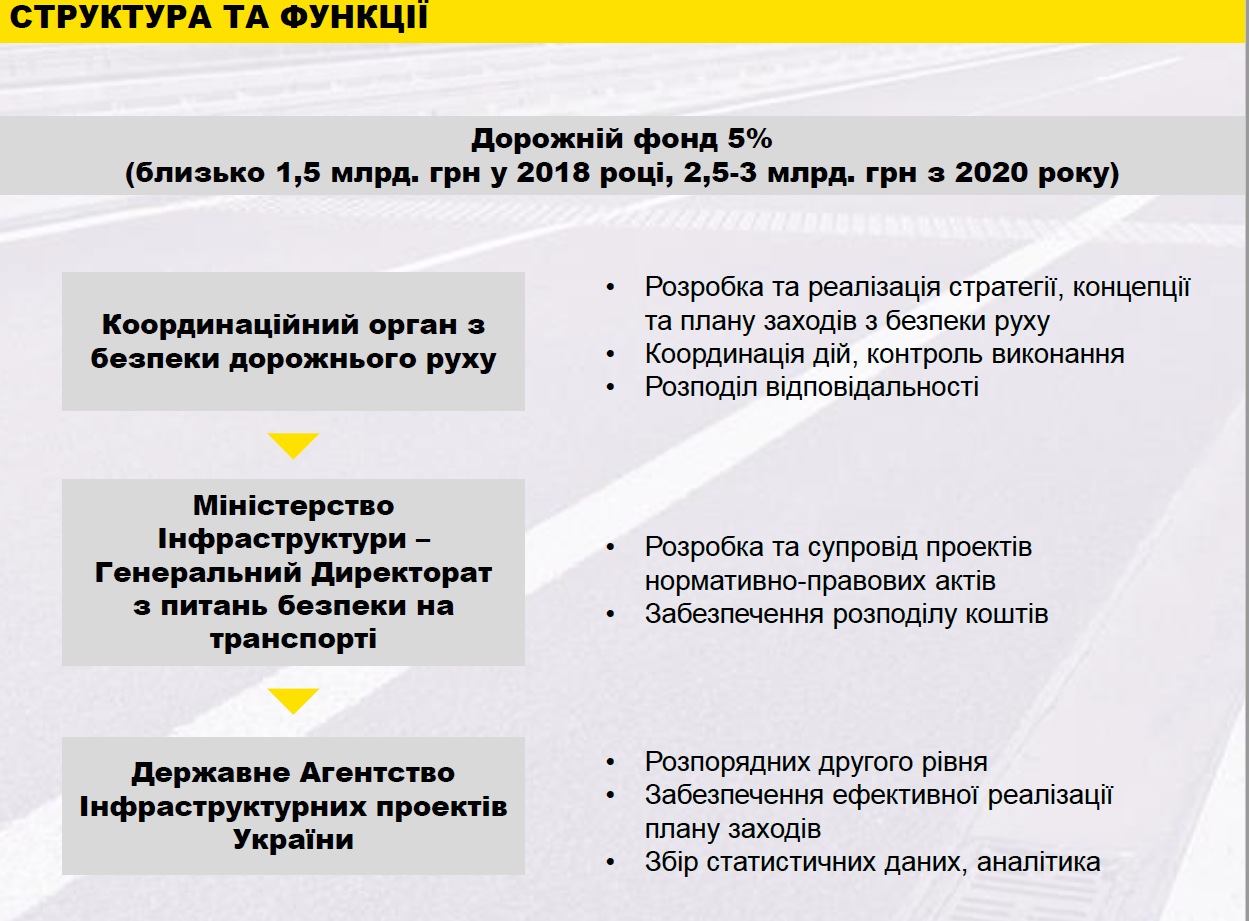 Освіта  і навчання
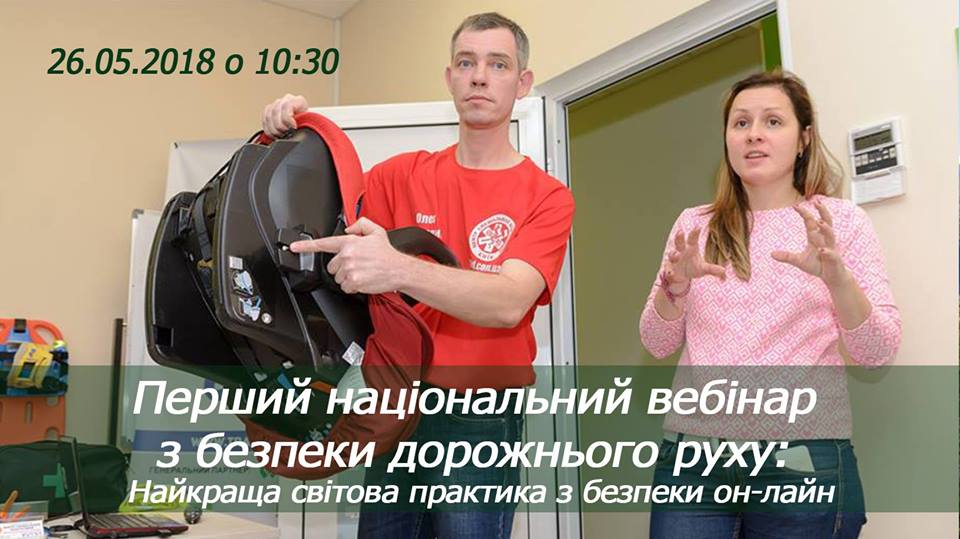 Інновації та інвестиціївпровадження нових технологій для поліпшення безпечності транспортних засобів
Система допомоги водію (АDAS)
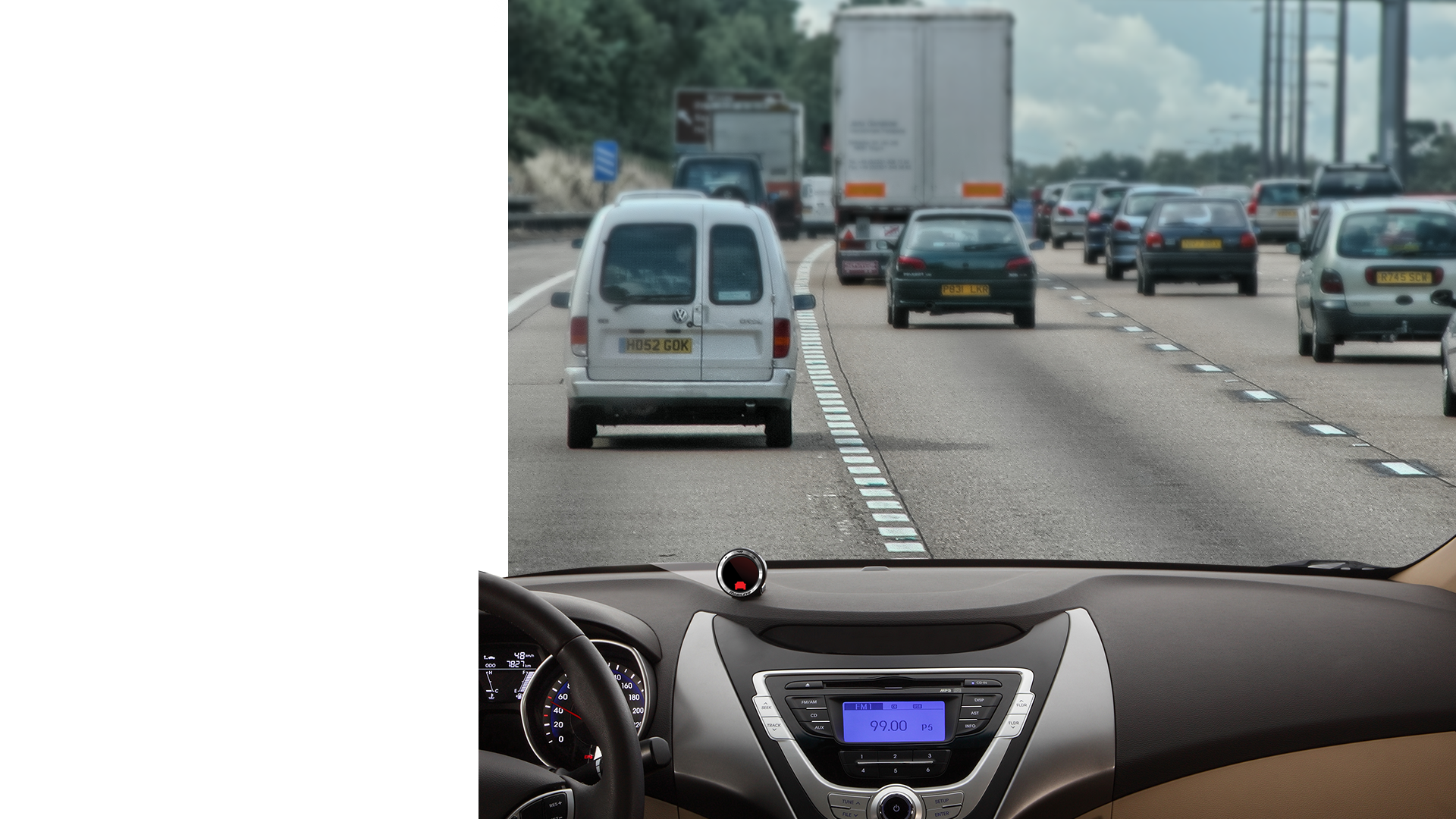 Досвід інших країн в реалізації державних програм необхідності стимулювання використання технологій ADAS і зокрема Системи попередження аварій Mobileye.
29.5 m
27.5 m
25.2 m
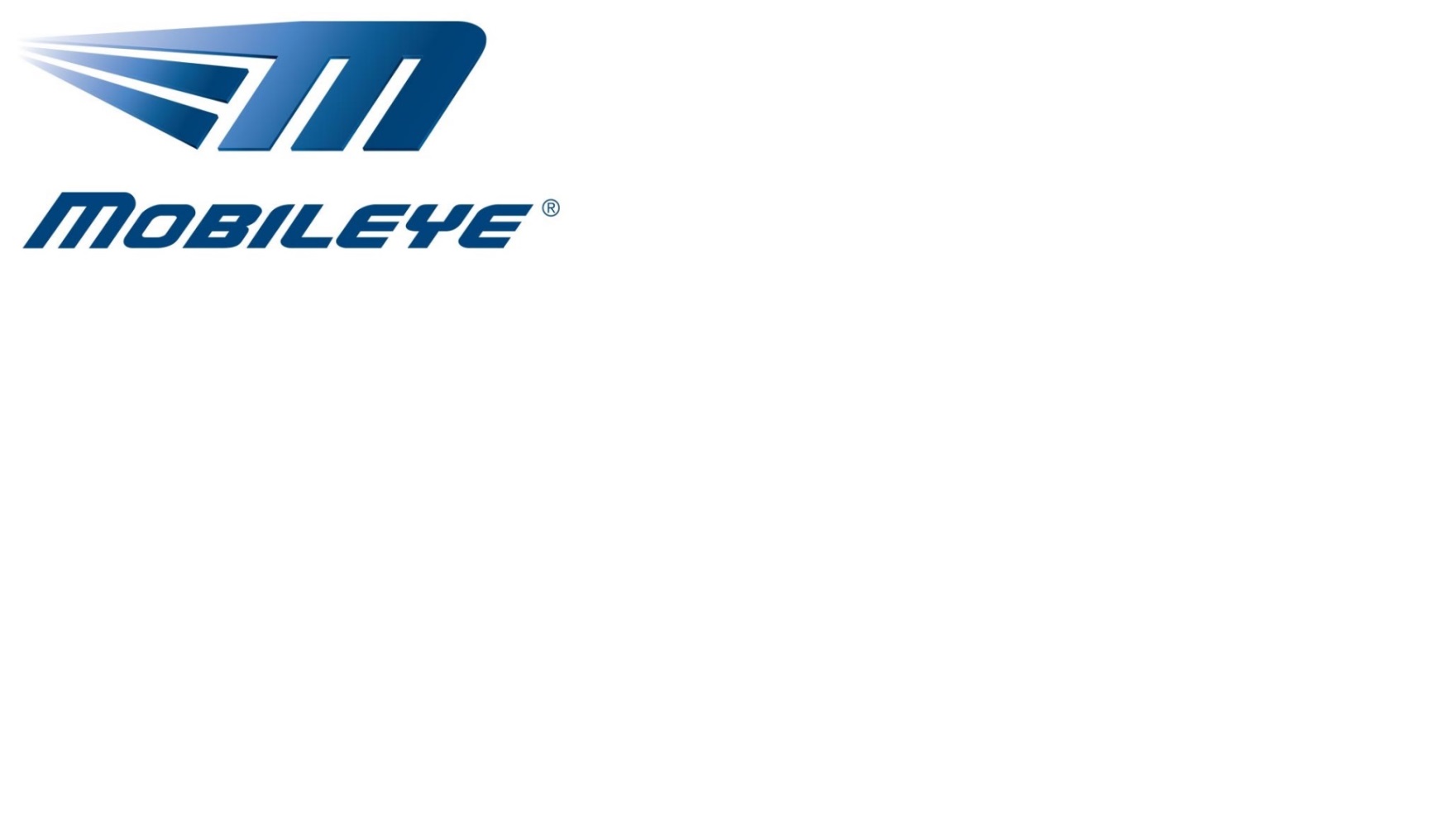 Досвід Ізраїля
STATE OF ISRAEL  MINISTRY OF TRANSPORT  AND ROAD SAFETY
Міністерство транспорту Ізраїля опублікувало мандат
ВСІ ТРАНСПОРТНІ ЗАСОБИ  від 3,5 ТОНН і БІЛЬШЕ – МАЮТЬ БУТИ ОБЛАДНАНІ СИСТЕМАМИ ПОПЕРЕДЖЕННЯ ЗІТКНЕНЬ
Цей мандат вступив у силу з 1 листопада 2016 року і поширюється на моделі автомобілів з 2012 року випуску
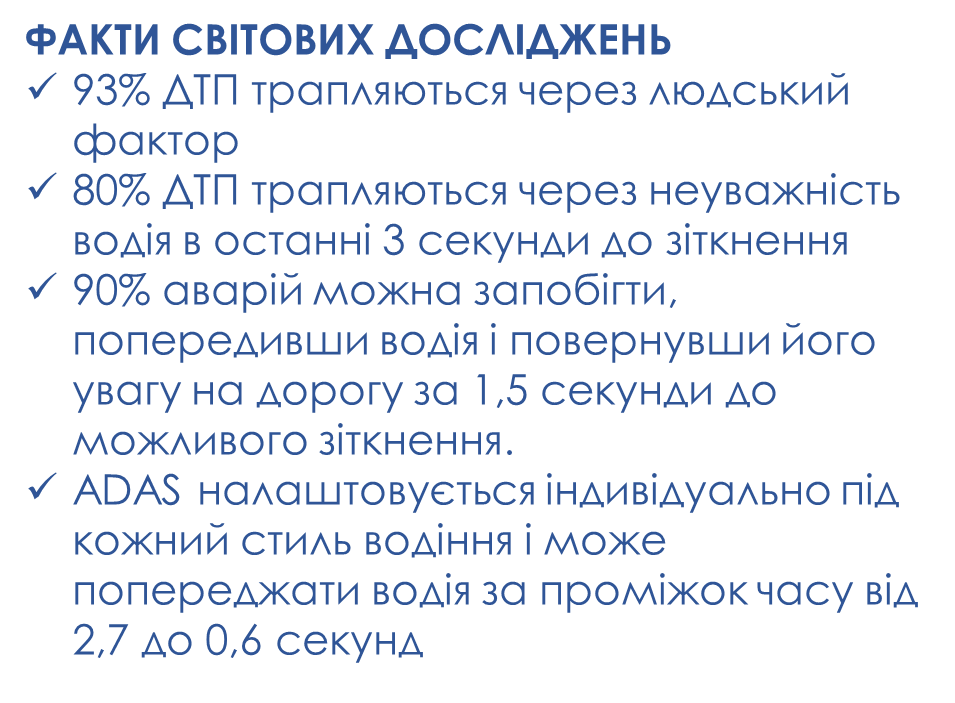 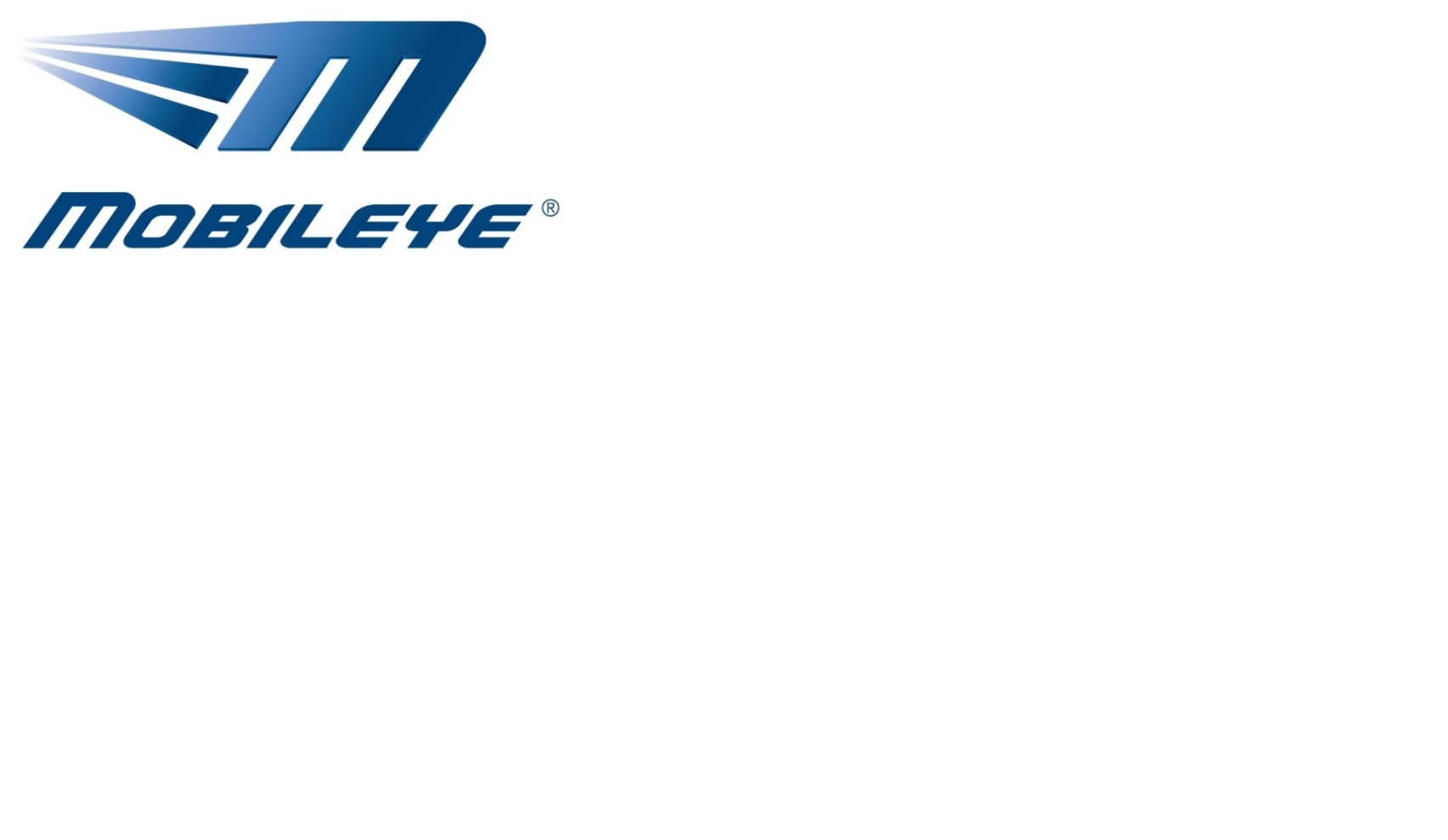 Sources: VTRC – Virginia Transportation Research Council NHTSA –
www.nhtsa.dot.gov/people/injury/research/UDAshortrpt/background.html
Загальна сума збитків, завданих втратами від ДТП ізраїльській економіці на початок 2014 року становила 3,7 мільярда доларів
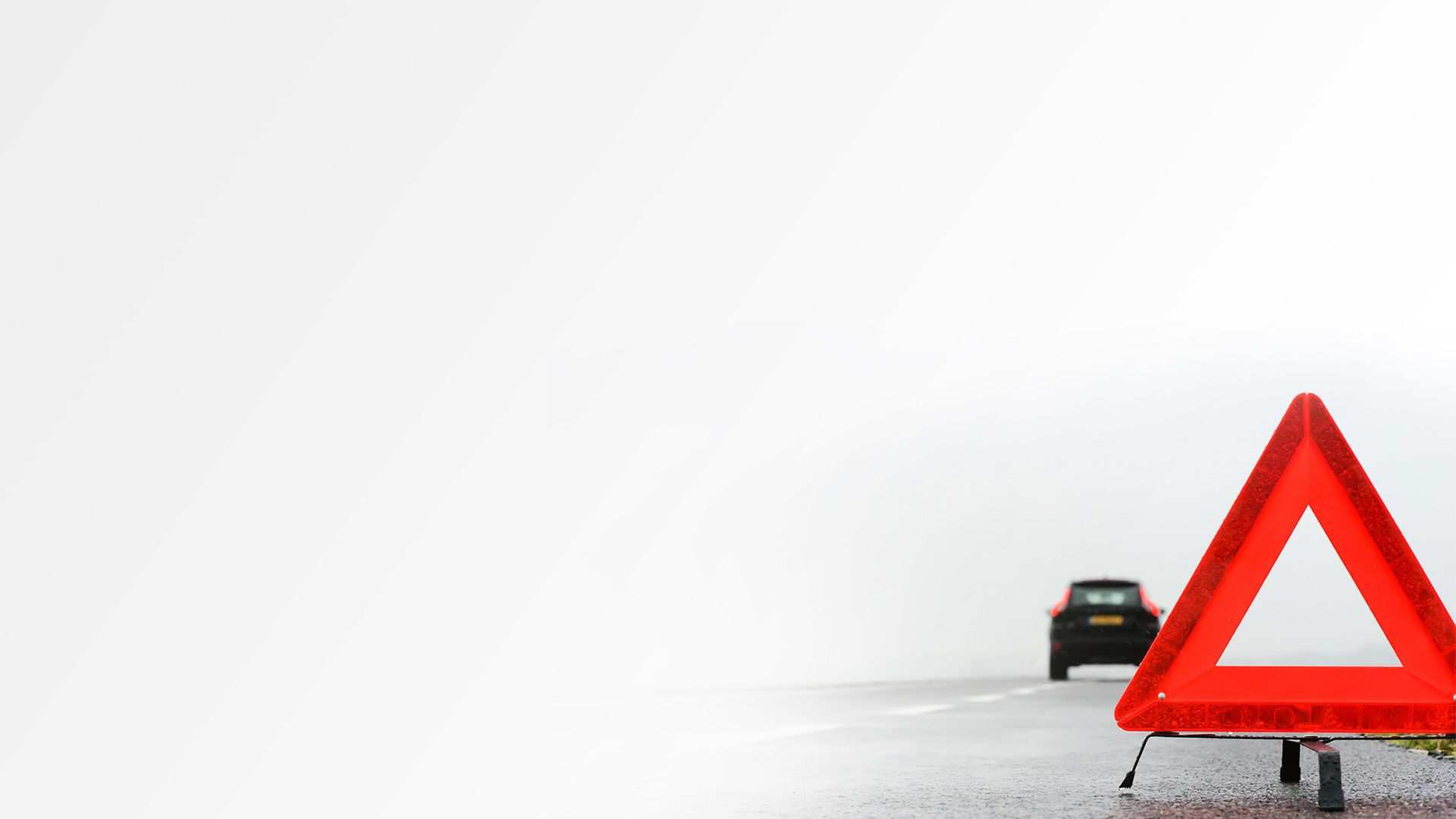 У 2014 році в Ізраїлі було встановлено 40,000 систем Mobileye
Повернення інвестицій: 
на кожні 250 дол. США, інвестовані в системи попередження зіткнень,
країна отримала назад 700 дол.
Страхова Комісія Ізраїлю оголосила
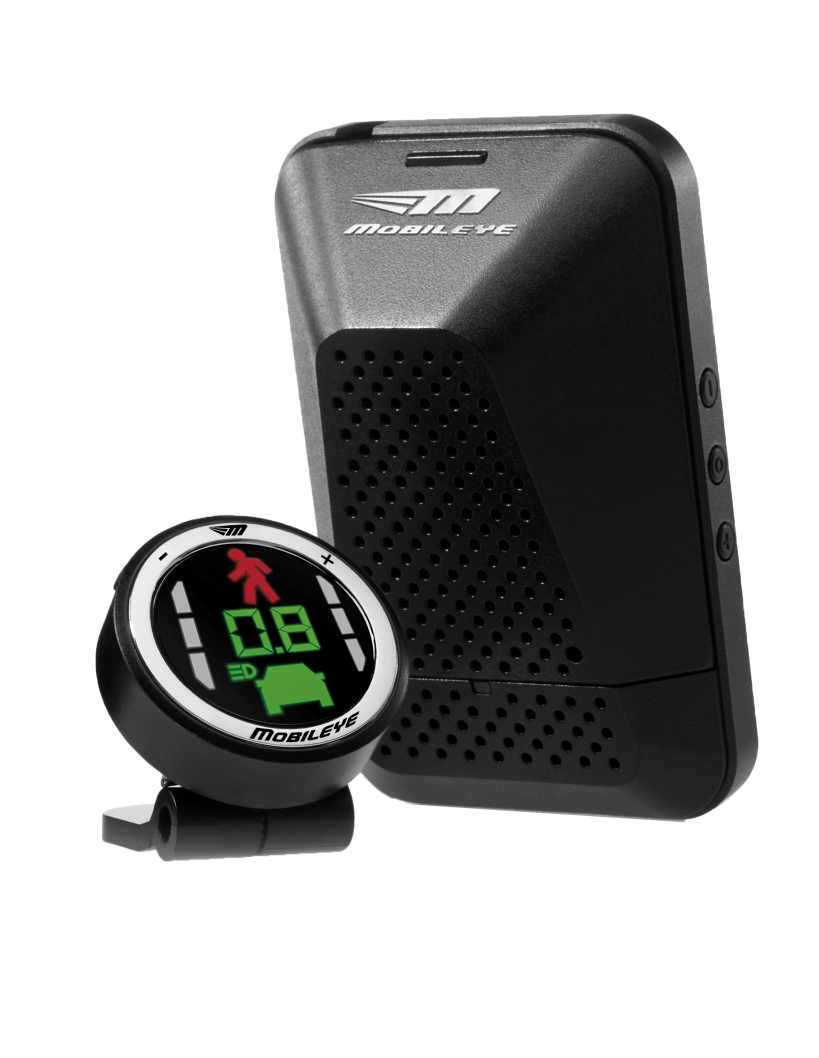 За даними Комісара із страхування  Міністерства  фінансів Ізраїлю, водії ТЗ,  обладнаних Mobileye, на 57% рідше звертаються за відшкодуванням страхових виплат, ніж водії ТЗ, не обладнаних Mobileye
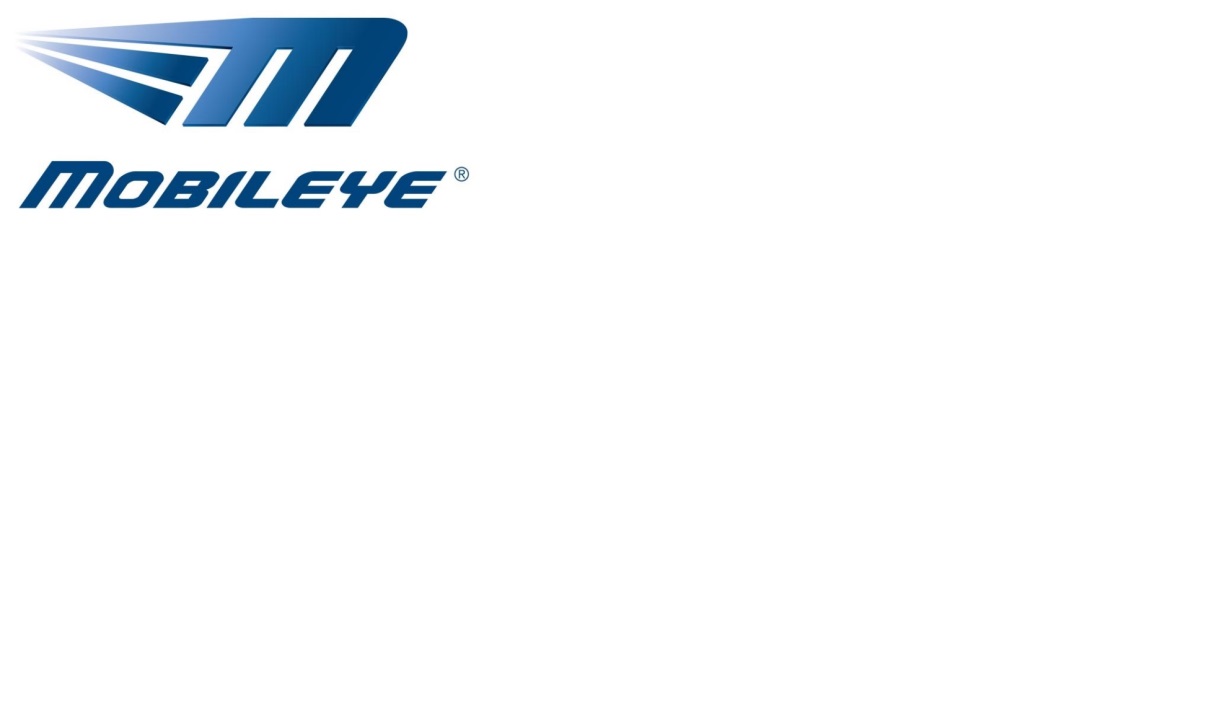 ДЯКУЮ ЗА УВАГУ
Бережіть себе та інших на дорозі